«Творческую силу невозможно исчерпать. Чем больше вы ее используете, тем обильнее она становится… Необходимо создать такую общественную атмосферу, в которой поощрялись бы поиски новых путей мышления, новых вариантов ответов на вопросы».                                                                        Майя Ангелу
Тема «Внедрение и апробация в образовательный процесс школы технологий дистанционного обучения  на основе Moodle , на примере создания элективного курса Г.В. Резапкиной «Психология. Выбор профессии»
Кузнецова Оксана Николаевна
МБОУ ЦО «Каразей»
«Курс «Психология и выбор профессии»  подготовлен на основе учебно-методического комплекта Резапкиной Г.В. «Психология и выбор професии»: Программа предпрофильной подготовки и Рабочая тетрадь учащегося. - М.: «Генезис», 2005. »
http://oksanakuznetsova.tkuznet.bget.ru/course/index.php?categoryid=2   
Цели - формирование психологической готовности подростка к профессиональной карьере.
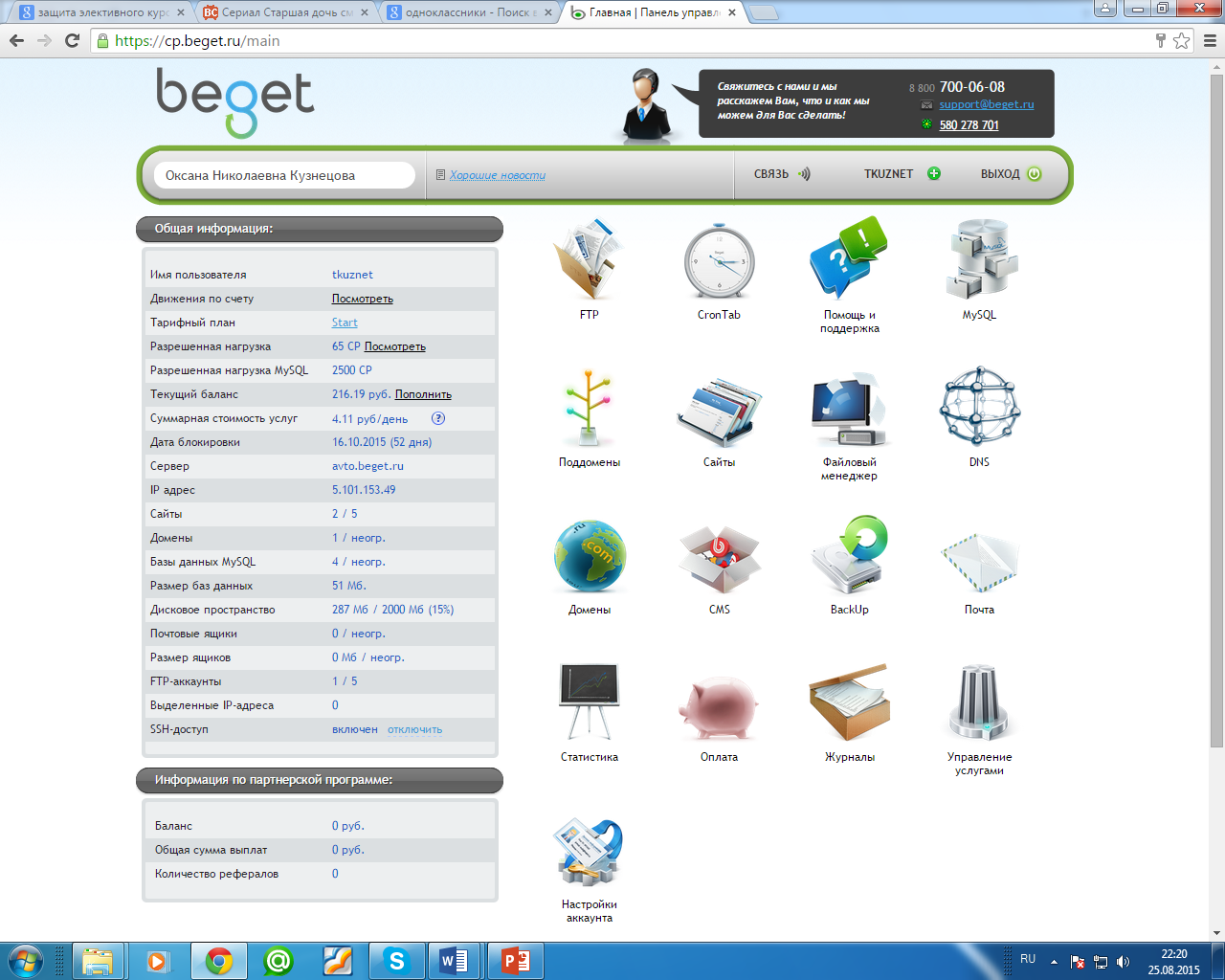 Программа рассчитана на 34 урока в год. В системе СДО разбит 4 блока (8 уроков)
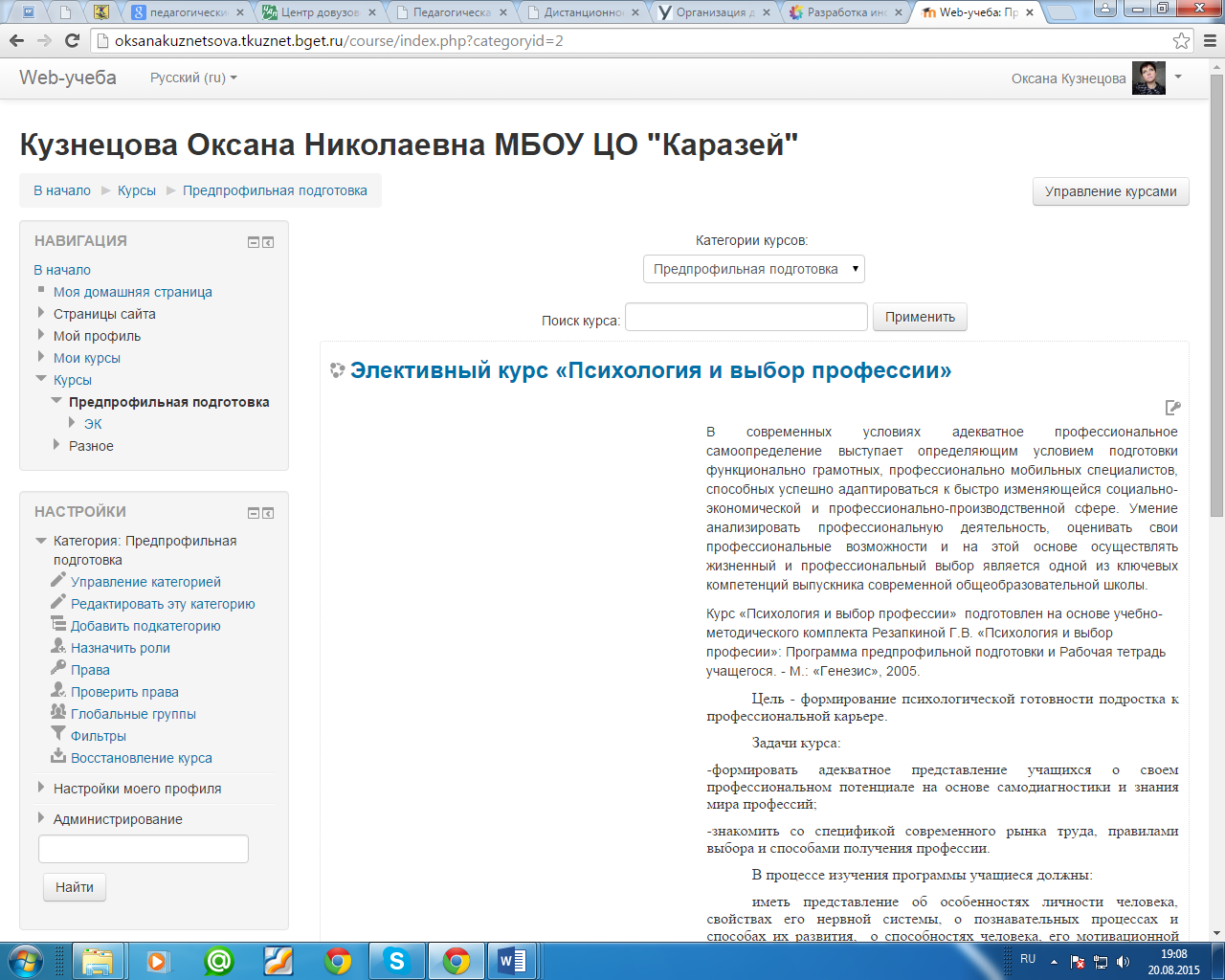 .
«Лекция»
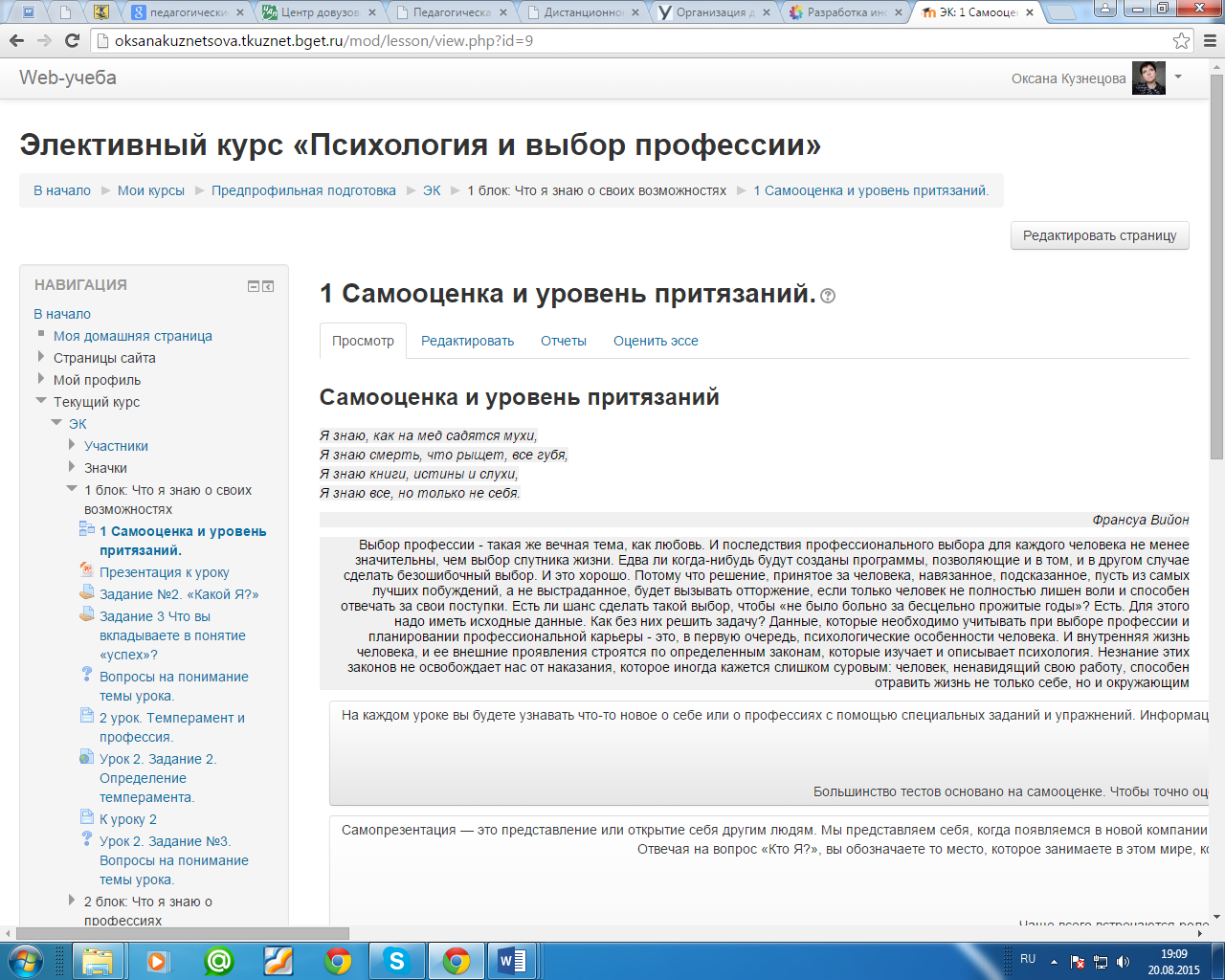 Элемент «Тест» позволяет создавать тесты различного уровня и содержания и поэтому он является самым востребованным элементом системы Moodle.
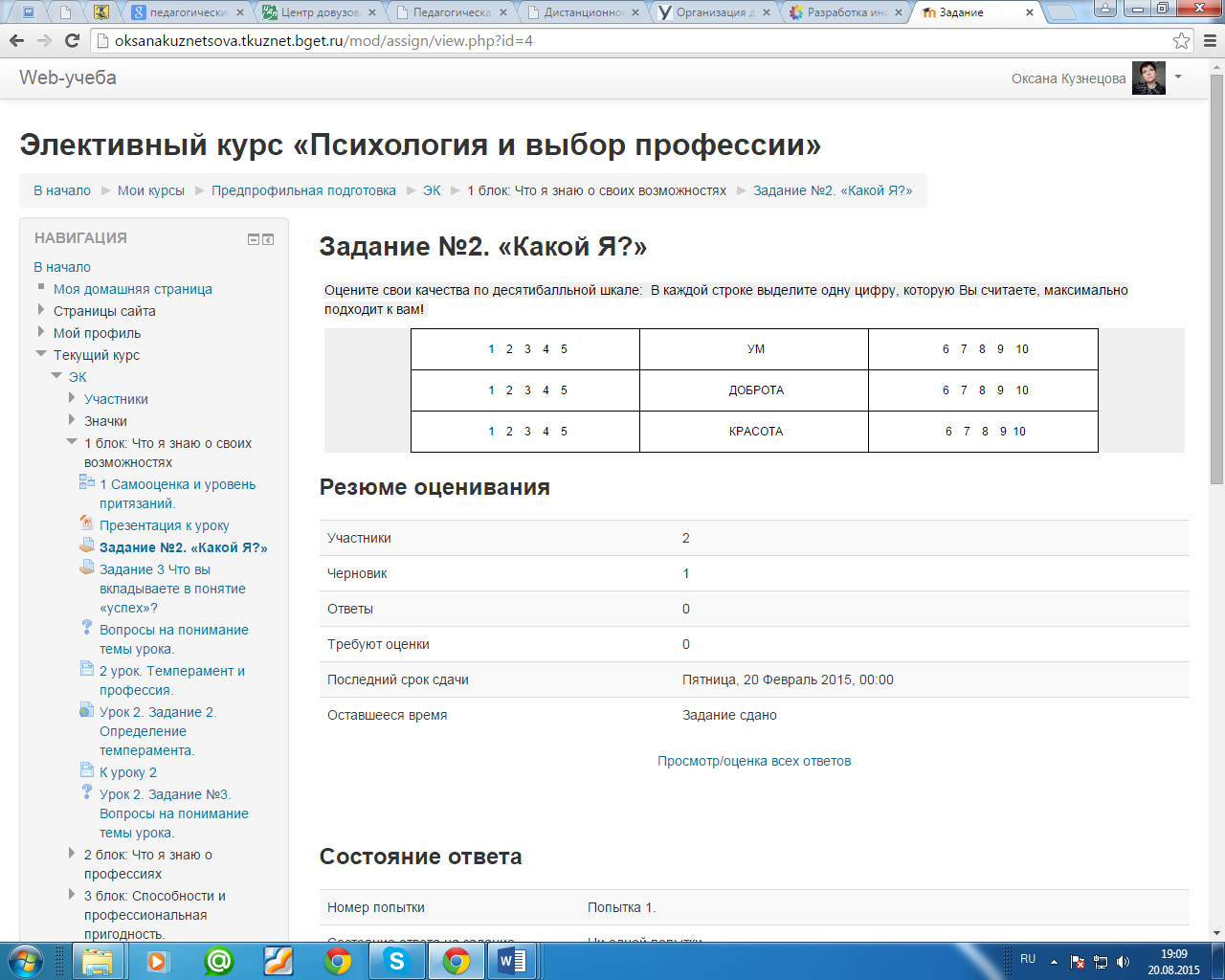 Элемент «Задания» позволяет преподавателю ставить задачу, которая требует от учащихся её выполнения в электронном виде (в любом формате) с последующим отправлением (загрузкой) на сервер. При этом данный элемент позволяет ставить оценки за полученные ответы.
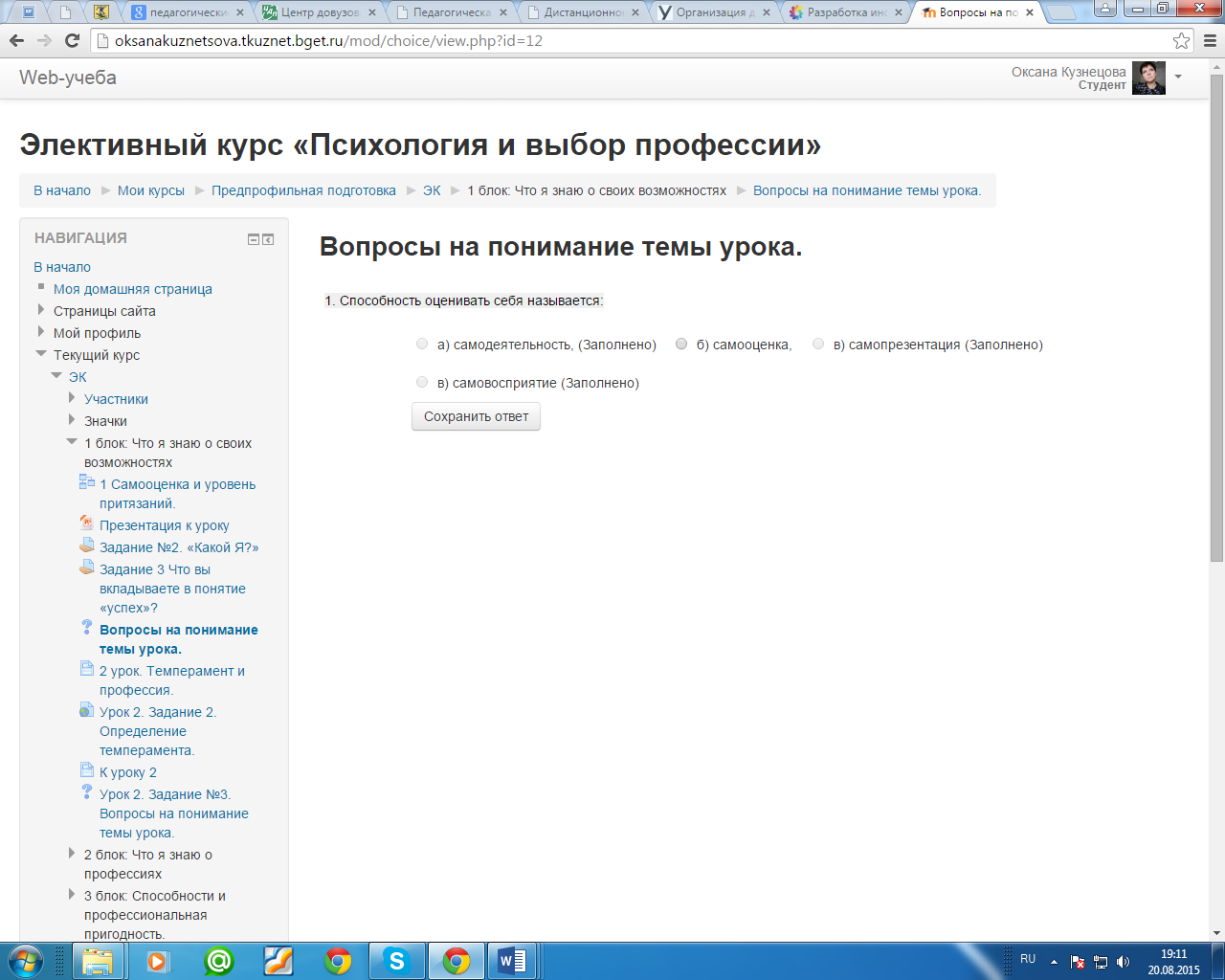 Плюсы:Скорость изучения устанавливается самостоятельно в зависимости от личных обстоятельств и потребностей.Независимость от географического и временного положения обучающегося и образовательного учреждения позволяет не ограничивать себя в образовательных потребностях.Использование  в образовательном процессе новейших достижений информационных и телекоммуникационных технологий.Равные возможности получения образования независимо от места проживания, состояния здоровья, элитарности и материальной обеспеченности.Комфортные условия для творческого самовыражения.
Минусы:
Нужна хорошая техническая оснащенность, но не все желающие учиться имеют компьютер и выход в Интернет.Недостаток практических занятий.Отсутствие очного общения между обучающимися и преподавателем.